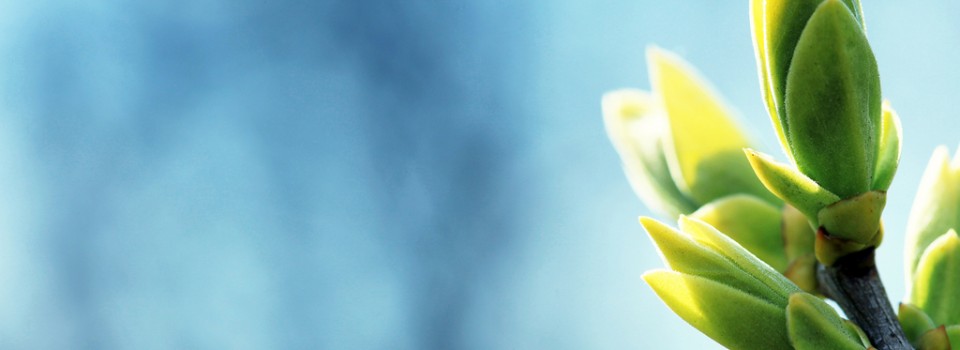 OMICS international
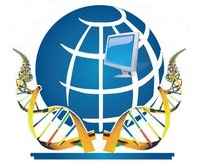 OMICS International through its Open Access Initiative is committed to make genuine and reliable contributions to the scientific community. OMICS International hosts over 700 leading-edge peer reviewed Open Access Journals and organizes over 1000 International Conferences annually all over the world. OMICS International journals have over 10 million readers and the fame and success of the same can be attributed to the strong editorial board which contains over 50000 eminent personalities that ensure a rapid, quality and quick review process. OMICS International signed an agreement with more than 1000 International Societies to make healthcare information Open Access.
Contact us at: contact.omics@omicsonline.org
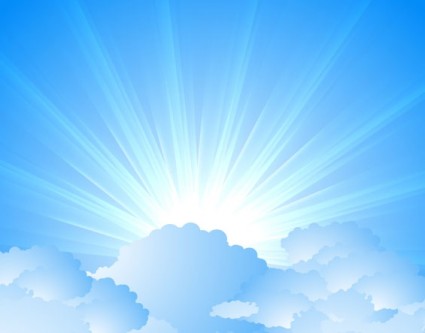 OMICS Journals are welcoming Submissions
OMICS International welcomes submissions that are original and technically so as to serve both the developing world and developed countries in the best possible way.
OMICS Journals  are poised in excellence by publishing high quality research. OMICS International  follows an Editorial Manager® System peer review process and boasts of a strong and active editorial board.
Editors and reviewers are experts in their field and provide anonymous, unbiased and detailed reviews of all submissions.
The journal gives the options of multiple language translations for all the articles and all archived articles are available in HTML, XML, PDF and audio formats. Also, all the published articles are archived in repositories and indexing services like DOAJ, CAS, Google Scholar, Scientific Commons, Index Copernicus, EBSCO, HINARI and GALE.
For more details please visit our website: http://omicsonline.org/Submitmanuscript.php
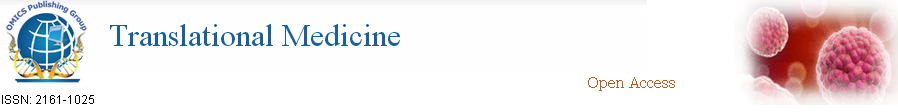 Aamir Shahzad
Executive Editor 
University of Vienna 
Austria
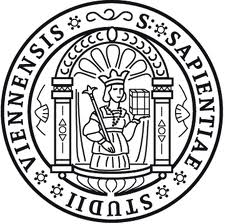 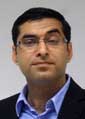 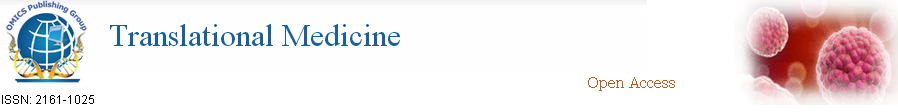 Biography
Prof. Shahzad is currently affiliated with University of Vienna, Austria. Prof. Shahzad is one of the pioneers, working for the progress of translational medicine field. He is serving as a secretary general and director of administration for “international society for translational medicine (ISTM)” He is serving as visiting professor of translational medicine, at the First Affiliated Hospital, Harbin Medical University, Harbin, China. He is also appointed as associate professor of translational medicine (Adj), at the First Affiliated Hospital, Wenzhou Medical College, China. Prof. Shahzad has won many prestigious international fellowships and awards. Prof. Shahzad is invited speaker for many international life sciences conferences.
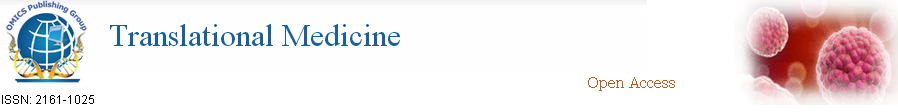 Research Interest
Translational Research and Clinical Diagnostics.
For Upcoming Conferences
http://www.conferenceseries.com/
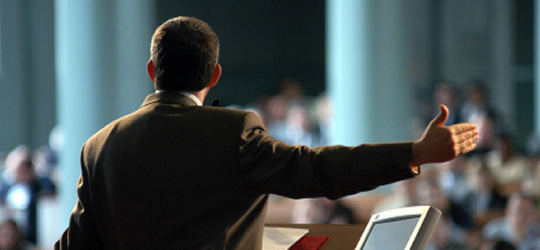 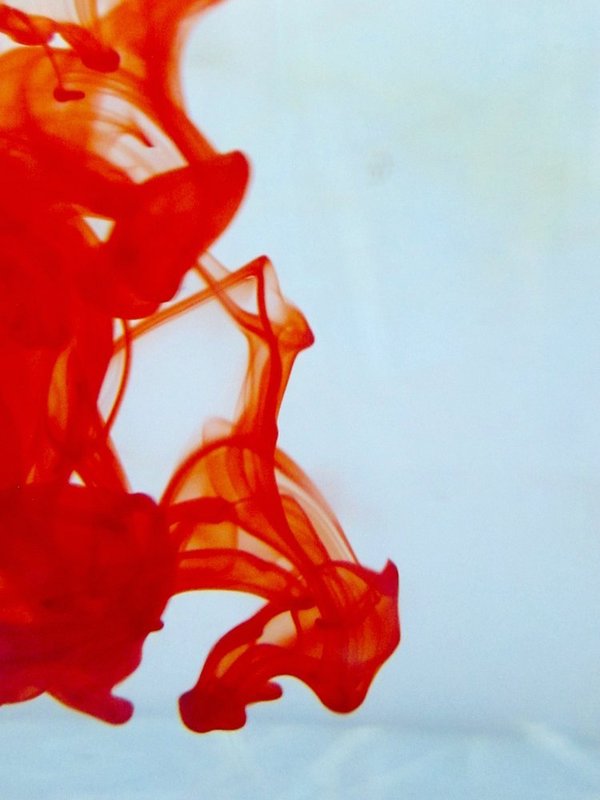 OMICS International Open Access Membership
OMICS International Open Access Membership enables academic and research institutions, funders and corporations to actively encourage open access in scholarly communication and the dissemination of research published by their authors.
For more details and benefits, click on the link below:
http://omicsonline.org/membership.php
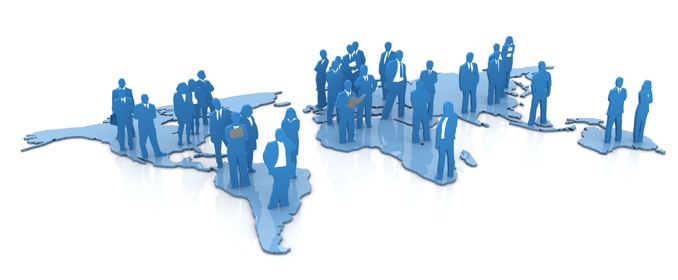